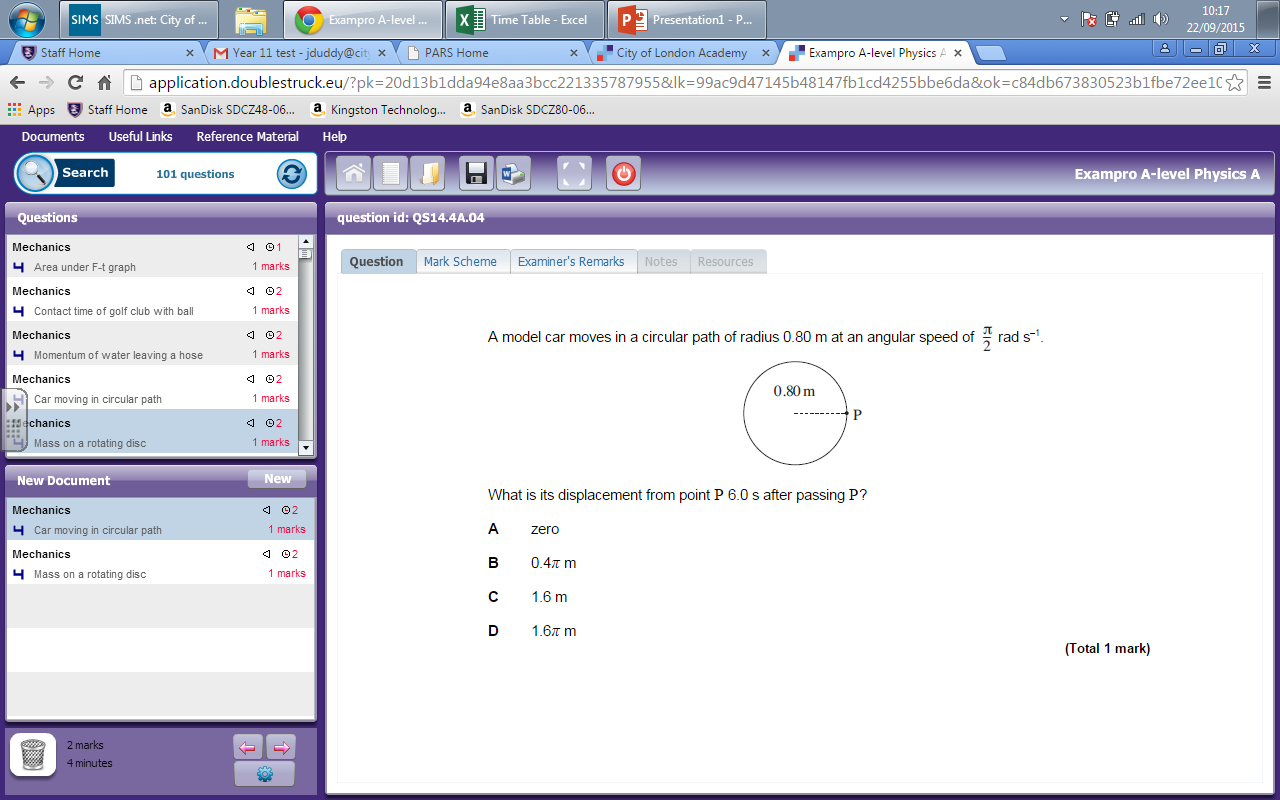 HINT: What is Displacement?

What is angular speed?
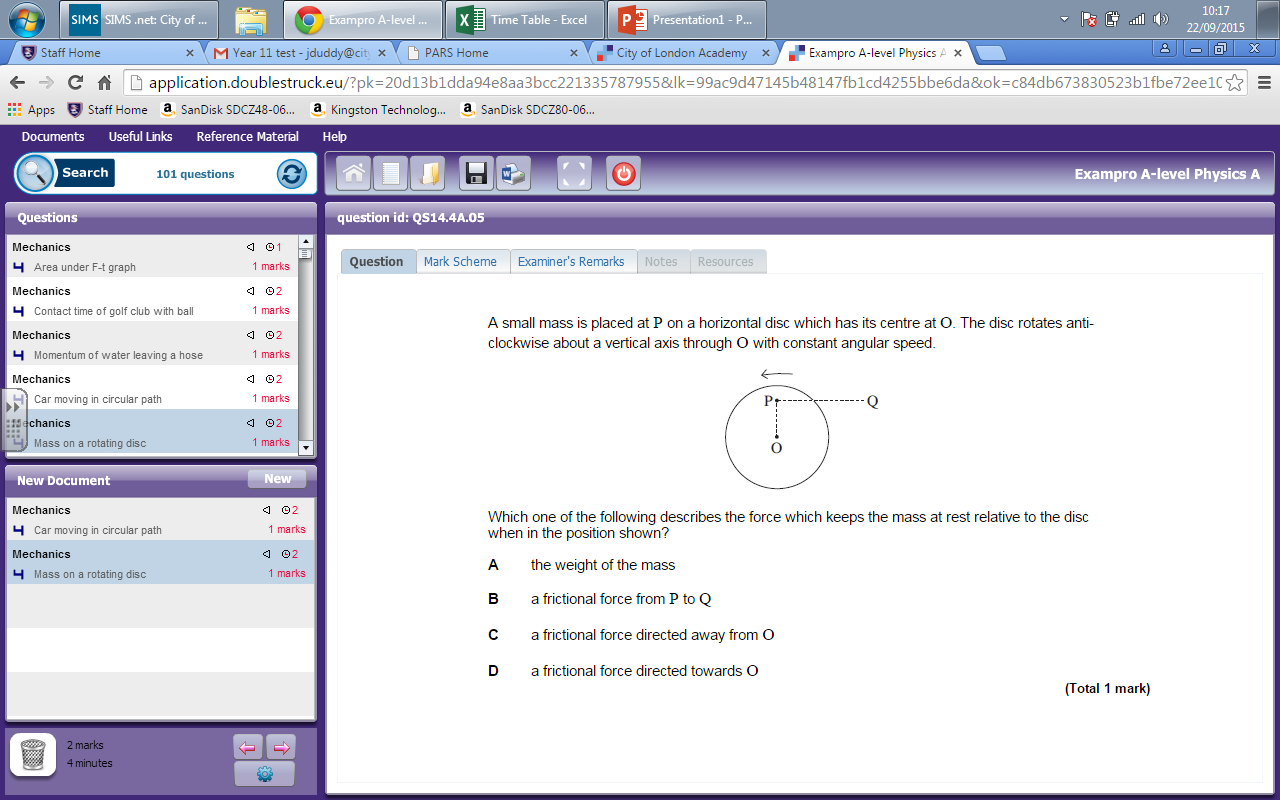 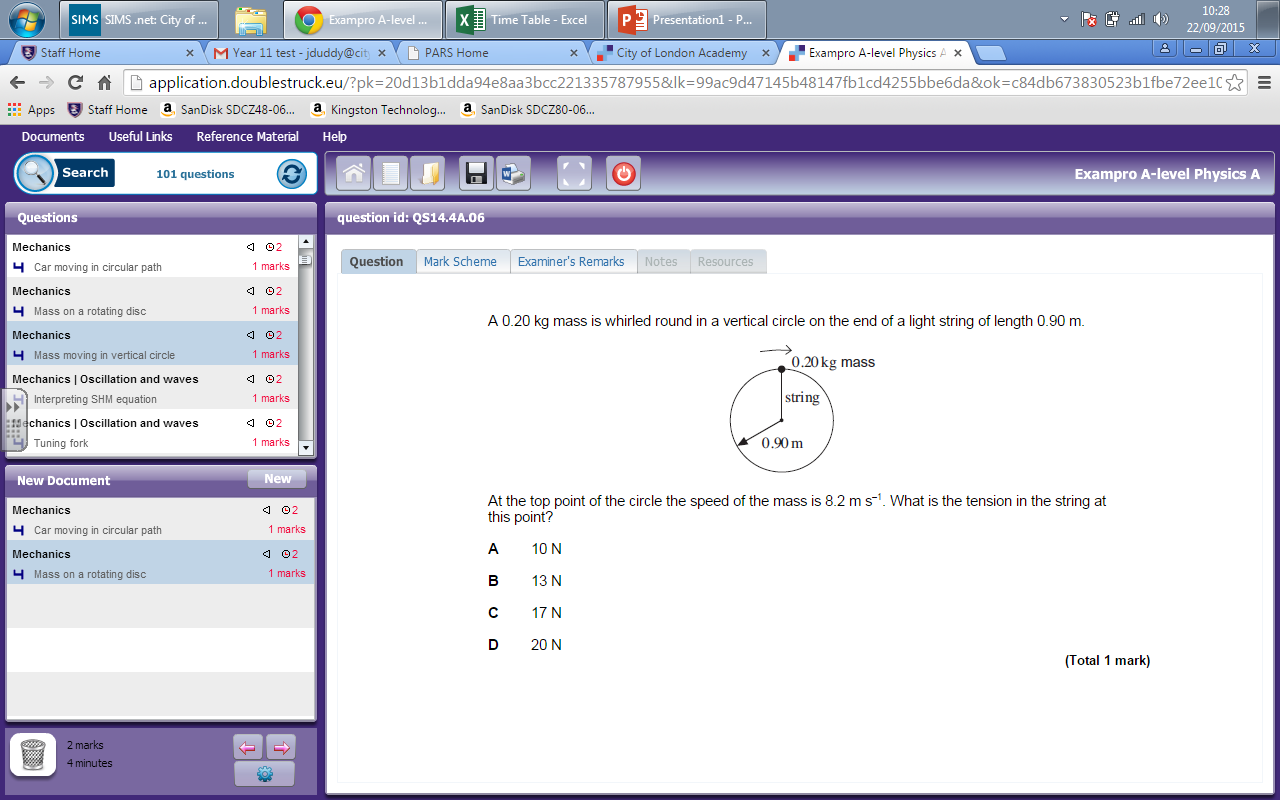 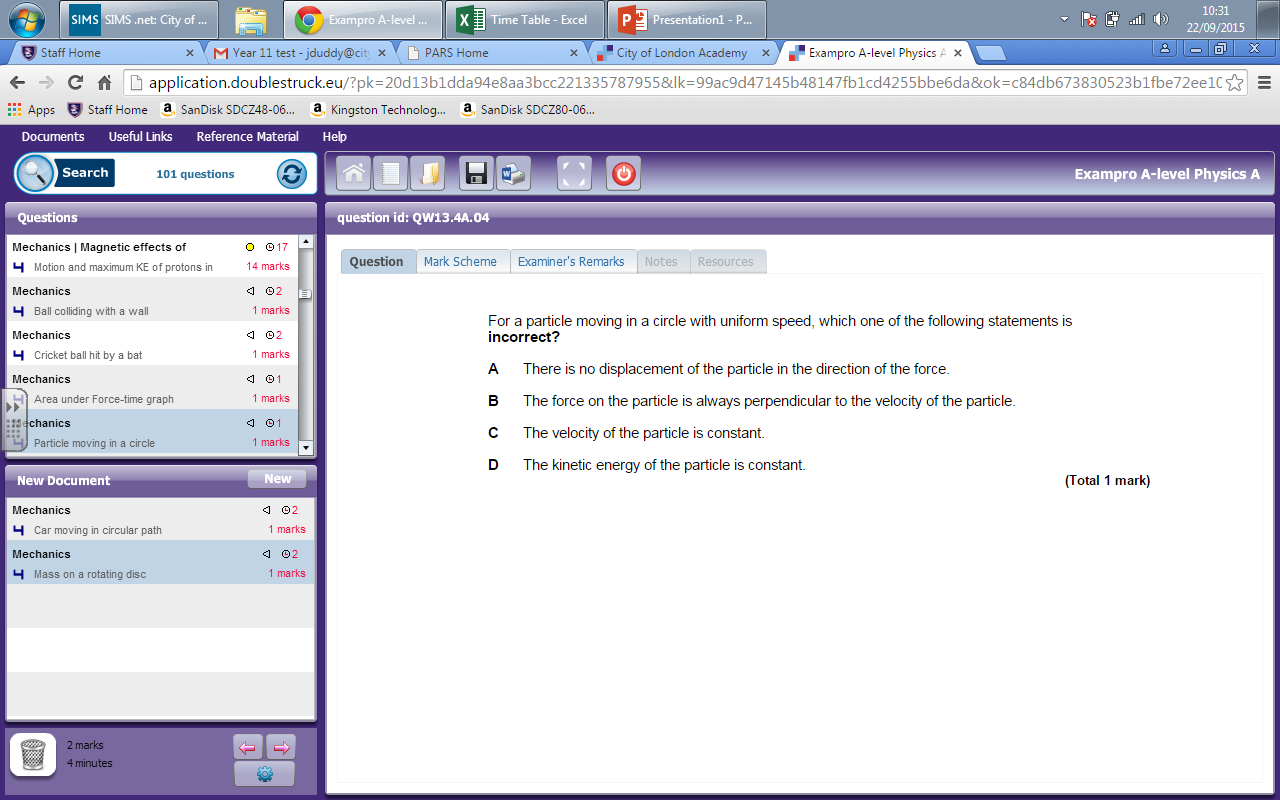 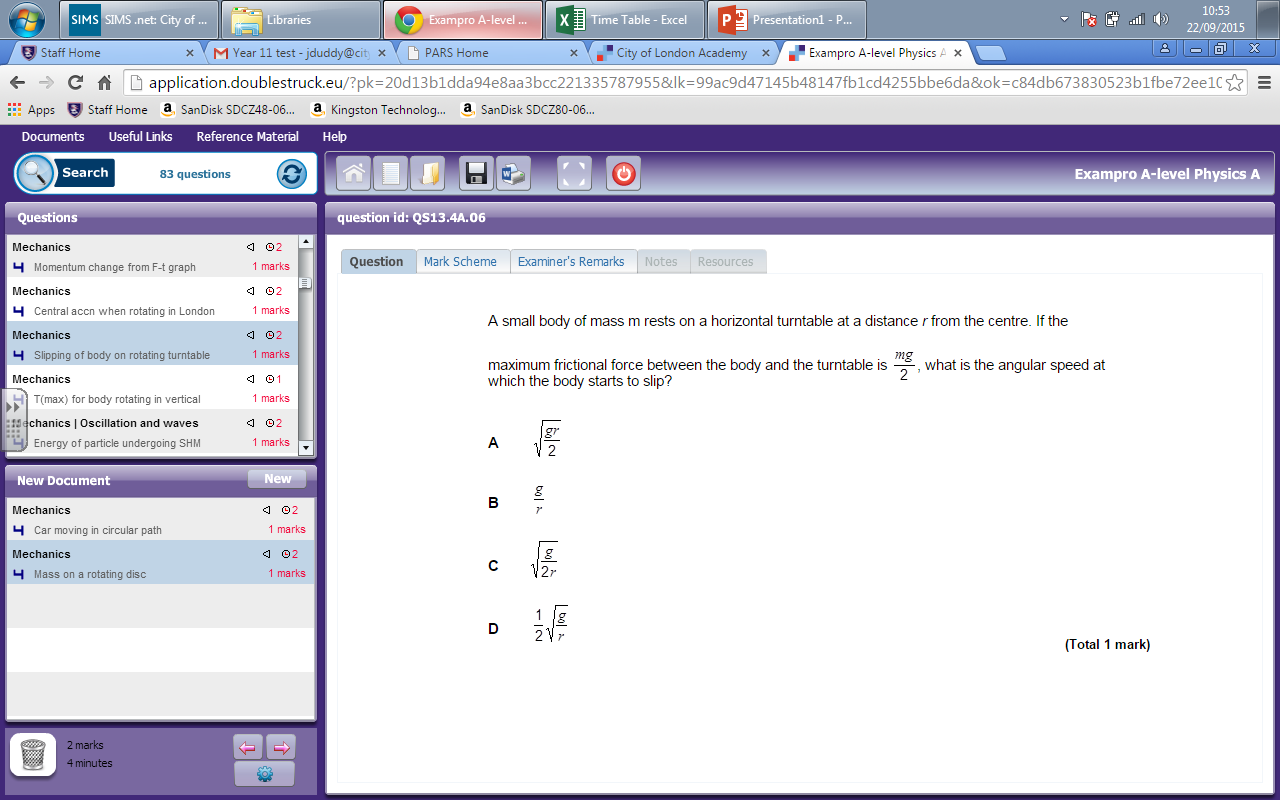 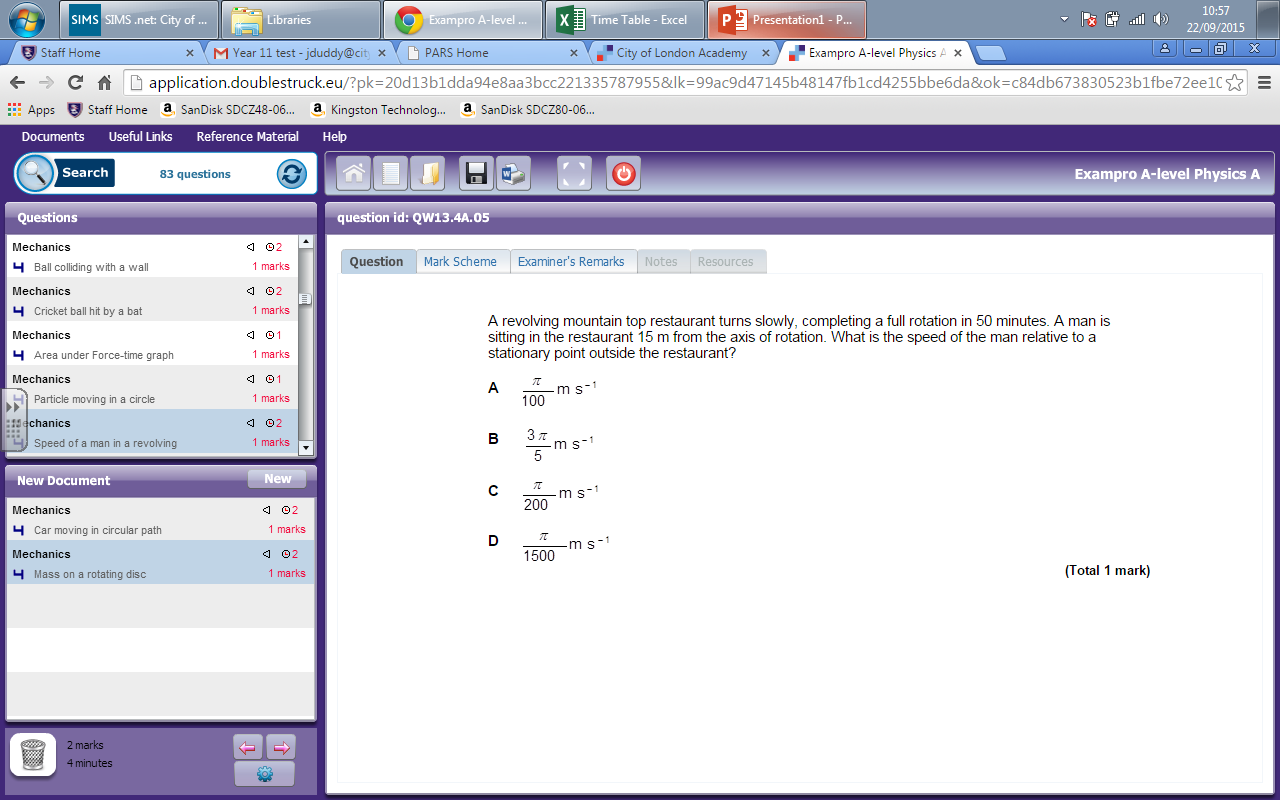 Remind ourselves of our equations
Motion in a circle
Centripetal force
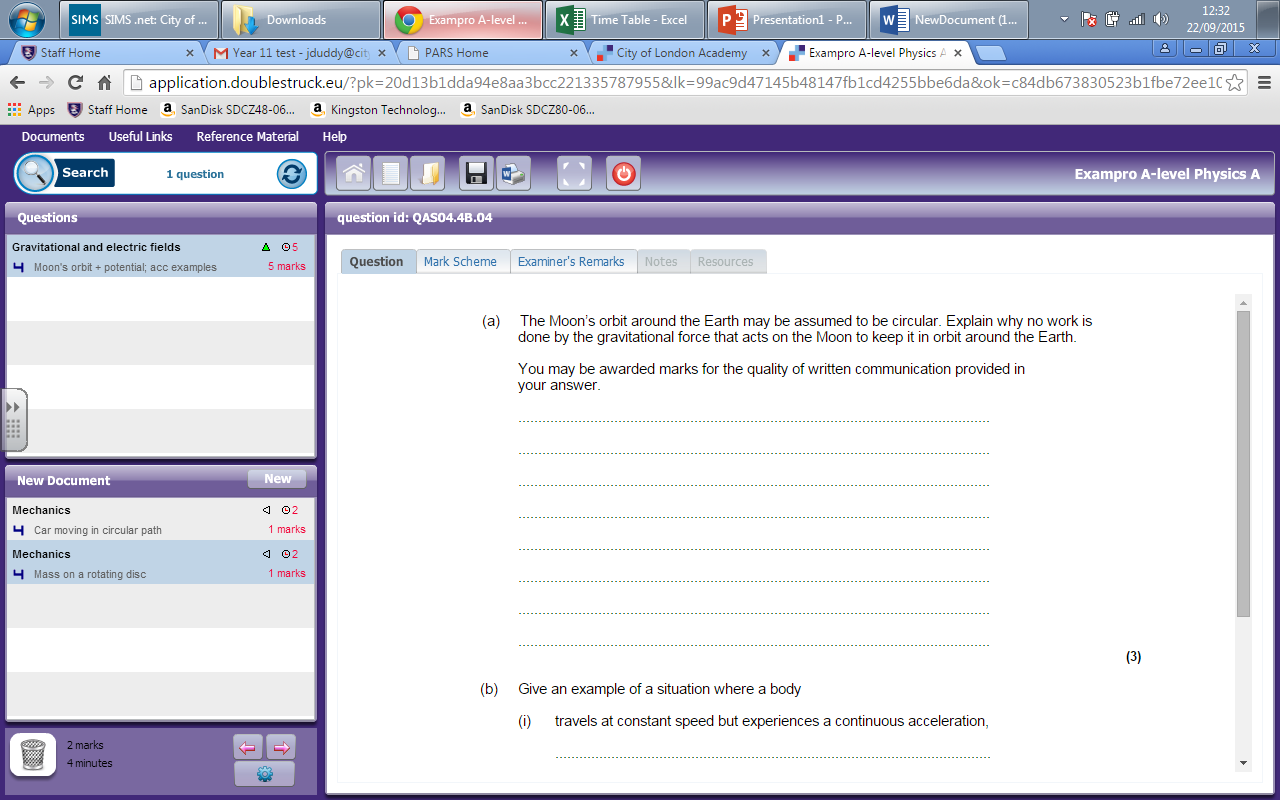 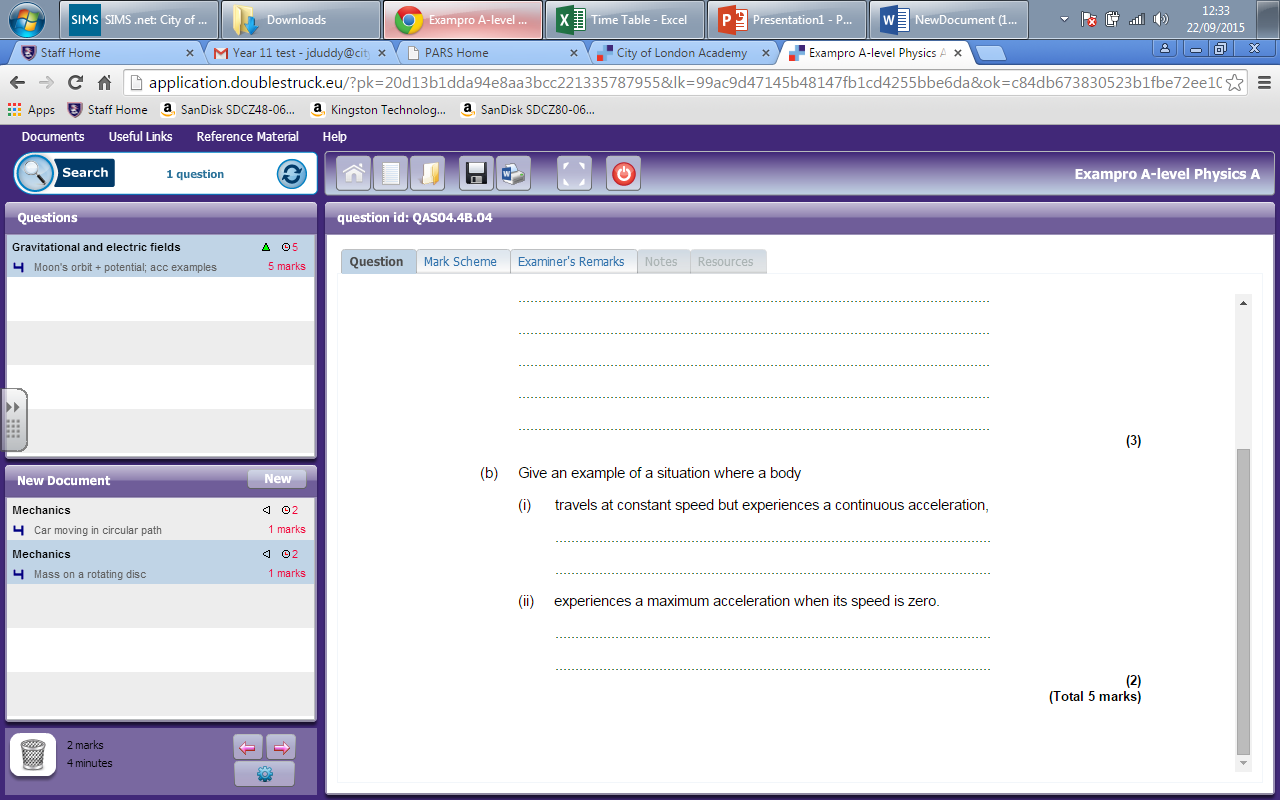 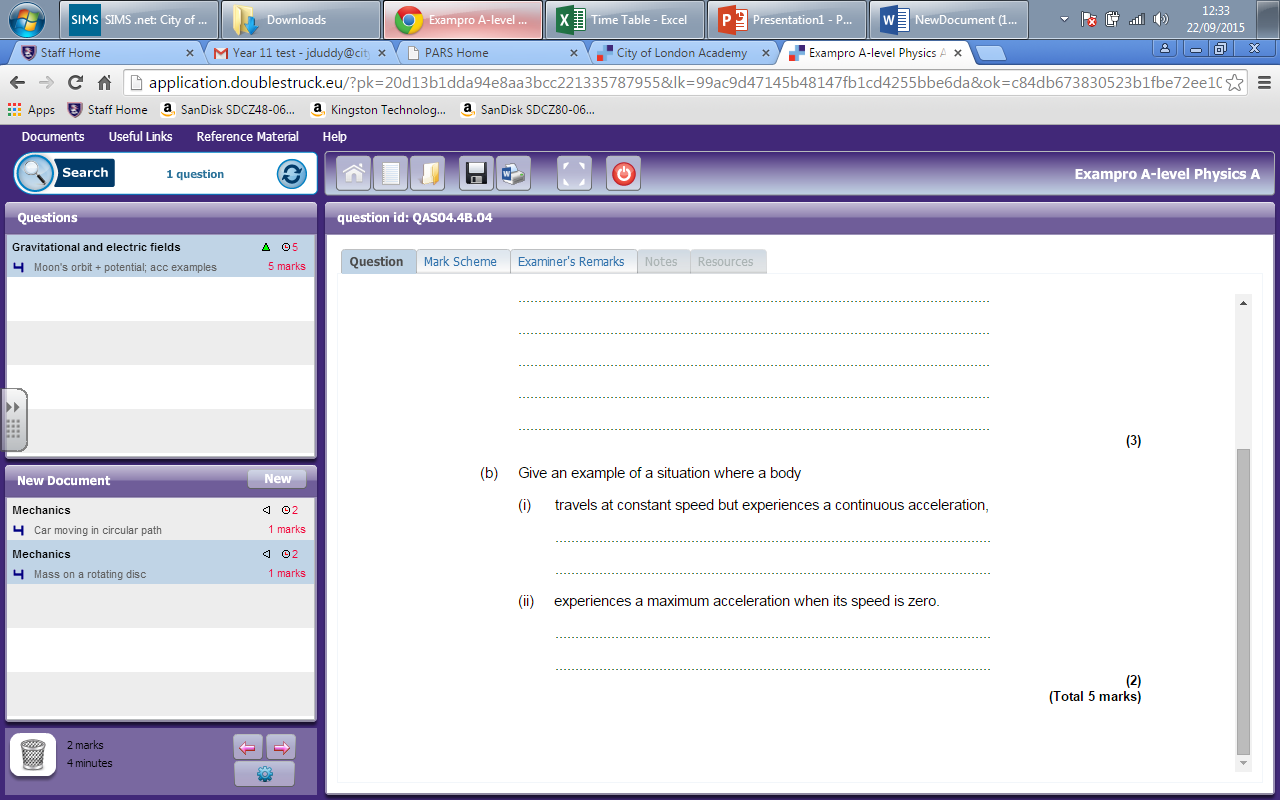 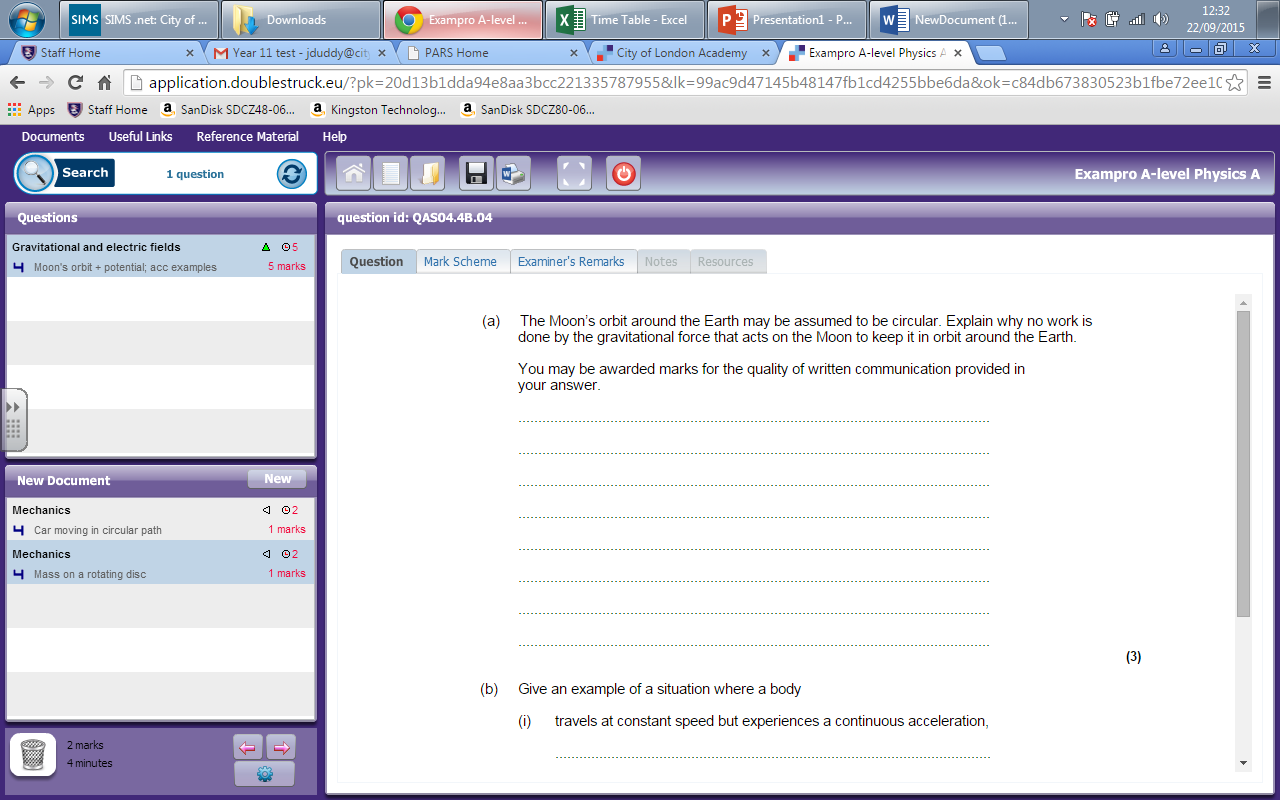 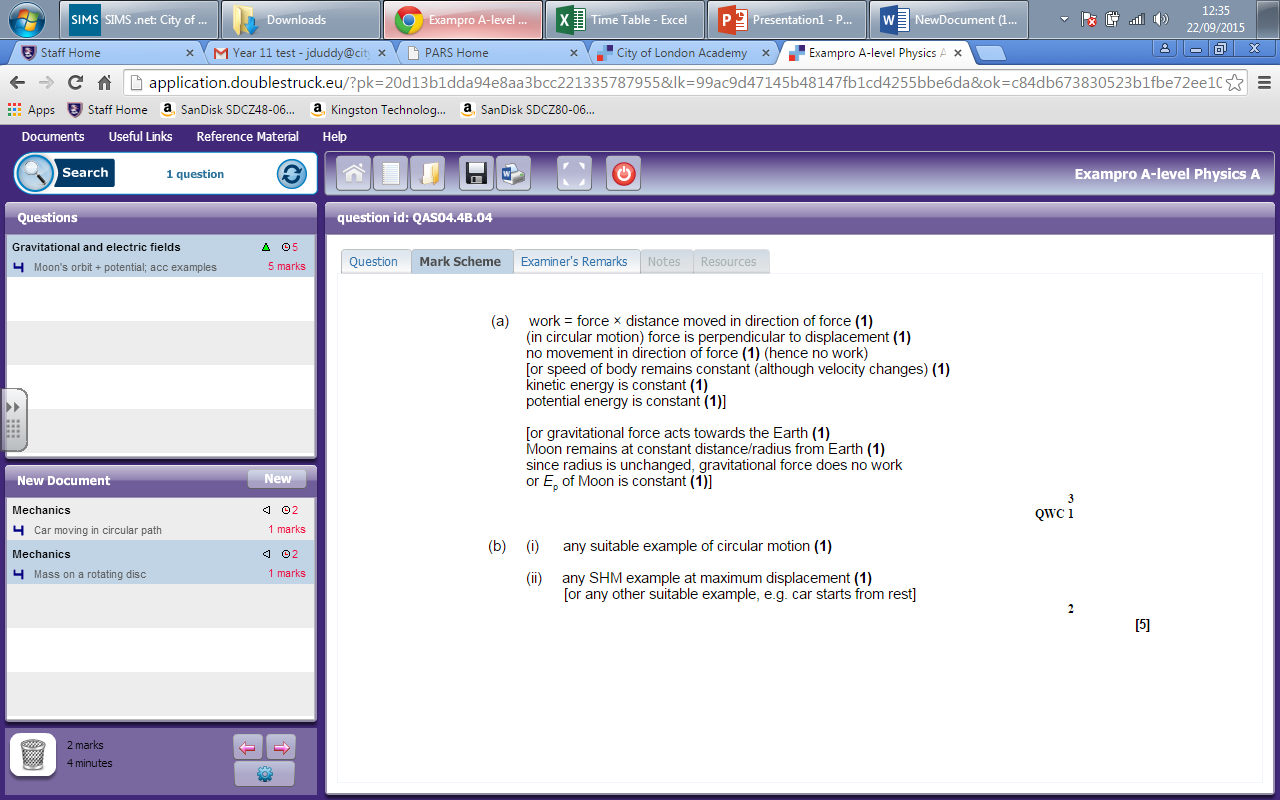 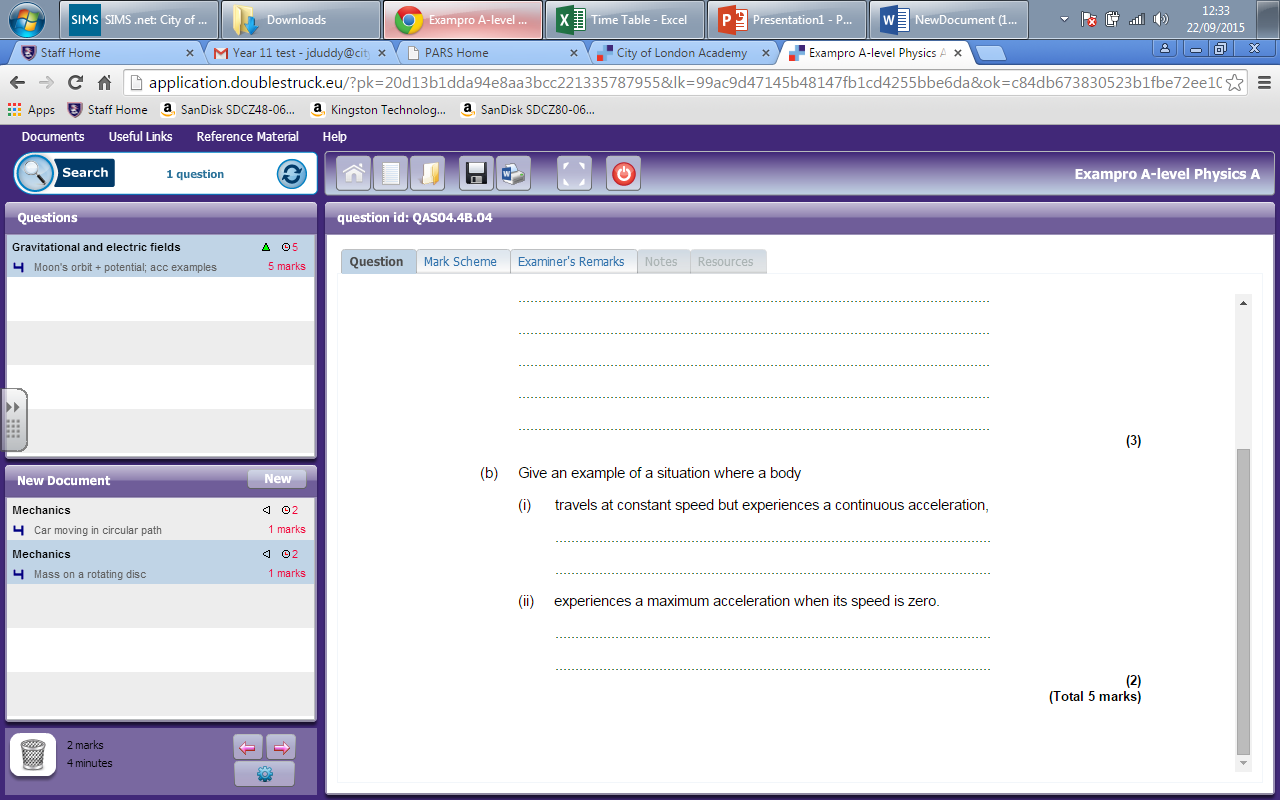 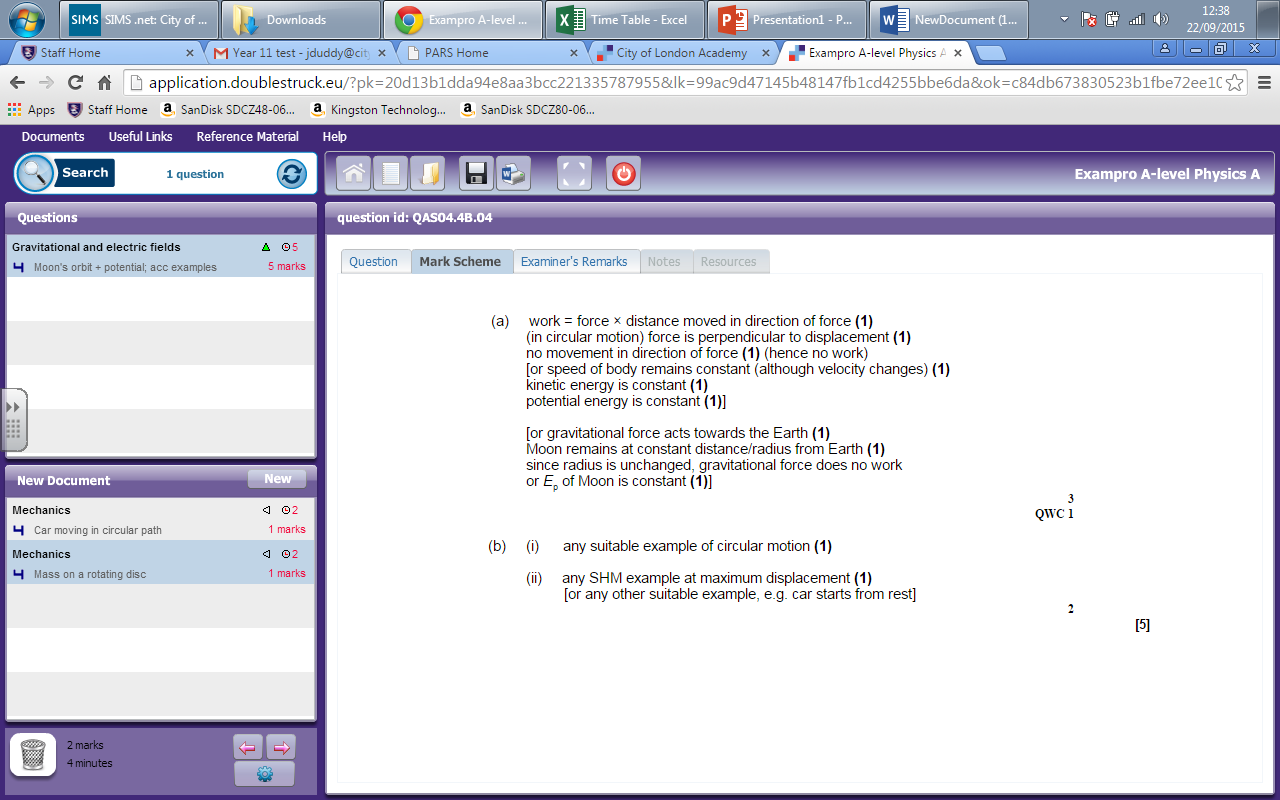